How to Develop your Food Safety Plan
Eva Merced, CSO
U.S. Food and Drug Administration
ORA/OHAFO East Div. 4/SJN-DO
Objectives
To provide a basic guideline on how to develop a Food Safety Plan (FSP) for the products that you process in accordance with the PCHF requirements. 

Understanding the components of an FSP and the importance of each component.
www.fda.gov
What is a Food Safety Plan (FSP)?
A set of written documents, specific to a facility, that outlines how a firm will identify, prevent and control food safety hazards when producing, manufacturing, or handling food.
Designed to control all identified food safety hazards that may cause illness or injury if they are present in the products you produce.
When properly developed and implemented will help to prevent contamination instead of responding to a contamination.
Requirements for an FSP- Overview
Must be written (21 CFR Part 117 subparts C and G, §117.126);
Must be prepared, or its preparation overseen, by one or more preventive controls qualified individuals –PCQI (21 CFR 117.126(a)(2));
Must be signed and dated by the owner, operator or agent in charge of the facility (§117.310):
Upon initial completion
Upon any modification
Must meet the requirements of the Current Good Manufacturing Practice, Hazard Analysis, and Risk-Based Preventive Controls for Human Food regulation (21 CFR Part 117);
www.fda.gov
Requirements for an FSP- Overview (continued)
Live document- Must be reanalyzed (§117.170) :
or its reanalysis overseen, by one a preventive controls qualified individual –PCQI
As a whole, at least once every 3 years
As a whole or of a specific portion:
when you make changes to your system or equipment
when you become aware of new information about potential hazards associated with the food or your facility
when there is an unanticipated food safety problem
when you find that a preventive control, combination of preventive controls, or the FSP itself is ineffective.
when FDA determines it is necessary to respond to new hazards and developments in scientific understanding.
Subject to record keeping requirements (21 CFR 117.126(c), 21 CFR 117 subpart F)-(i.e. Must keep original copy, must remain onsite, retained at the facility for at least 2 years after the date was prepared, must also maintain records to document that you are implementing the FSP, etc. (21 CFR 117.190).
Format: There is no standardized or required format for an FSP (The FSPCA training materials have FSP worksheets and teaching example model FSPs that may be helpful). If you use another format, you should ensure that your format provides all of the information that the preventive controls rule requires for each required component of the food safety plan. See 21 CFR 117.126, 117.305, and 117.310.
Step 1: Preliminary Steps in developing a FSP
Performing preliminary steps is not required by the CGMP & PC Rule but is useful for organizing and documenting the important food-safety related characteristics of the products manufactured at your facility.
Assemble a Food Safety Team:
individuals involved with the development and maintenance of the FSP;
one or more preventive controls qualified individuals (PCQI) must prepare, or oversee the preparation of the FSP (21 CFR 117.126(a)(2)).
Describe the product, its distribution, intended use, and consumer or end user of the product. 
For the product description, there is no standardized or required format. You can use whatever format works best for your facility, provided that the record include all the required information by the regulation.
The next two slides will show you examples of two different table formats which are not required by the regulation but you may find them useful.
Facility Information [Company name, facility identifier numbers, street address where the facility is physically located, phone numbers, facility description].
Food Safety Team [Name, Title and contact information of each individual. Identify Primary contact(s) and Preventive Controls Qualified Individual(s)].
Product Description [description of the specific food product(s) being processed at the facility and the processes involved].
Approved by: [Signature or Initials]
Date:________________________
FSPCA Form 2-A: Product Description
To describe your product you can also use this worksheet that was developed by the Food Safety Preventive Controls Alliance (FSPCA): Form 2-A: FSPCA Form for Product Description.
The form is also available under “Appendix 2: Food Safety Plan Forms” of the FDA’s “Hazard Analysis and Risk-based Preventive Controls for Human Food: Draft Guidance for Industry” (PC Guide).
Develop a Process Flow Diagram & Process Narrative
Develop a process flow diagram for each of the product(s) covered in the FSP:
Identify all steps in the manufacturing process for the product, from receiving to distribution;
A table format or a flow diagram with shapes can be used
Write a complete description of the process at each step or include a Process Narrative describing each step in the Flow Diagram (important to understanding the process).
www.fda.gov
Example of Flow Diagram/Narrative in Table Format
Step 2: Conduct a Hazard Analysis & Determine Preventive Controls-Introduction
You must conduct a hazard analysis (HA) of the product, all ingredients, packaging, process steps and intended use and determine whether there are potential hazards requiring a preventive control for a given process step.
The HA must:
be written;
identify any Biological, Chemical including radiological, and Physical hazards that has the potential to cause illness or injury:
Biological hazards including bacteria, viruses, parasites, and environmental pathogens 
Chemical hazards, including radiological hazards, food allergens, substances such as pesticides and drug residues, natural toxins, decomposition, and unapproved food or color additives
Physical hazards include potentially harmful extraneous matter that may cause choking, injury or other adverse health effects;
identify potential hazards that may be present in the food because the hazard occurs naturally, the hazard may be unintentionally introduced, or the hazard may be intentionally introduced for economic gain;
consider the severity of the illness or injury if the hazard were to occur, as well as the probability that the hazard will occur in the absence of controls;
determine the types of preventive controls to be applied to minimize or prevent the significant hazards that you identified: 
Process controls 
Food allergen controls 
Sanitation controls 
Supply-chain controls 
Recall plan (must be prepared for each product for which a hazard requiring a preventive control has been identified)
Determine the process step(s) at which a preventive control will be applied
Document your Hazard Analysis (HA)
There is no standardized or required format for the HA. You can use whatever format works best for your facility, provided that the records include all the required information.

You have the option of using this worksheet: Form 2-B: Hazard Analysis that was developed by the Food Safety Preventive Controls Alliance (FSPCA).

The form is available in the PC Guide under “Appendix 2: Food Safety Plan Forms”. 

The next slide will show you, as an example, a different table format.
Hazard Analysis [include every ingredient, packaging, and process step from the flow diagram as well as intended use].
B = Biological hazards including bacteria, viruses, parasites, and environmental pathogens 
C = Chemical hazards, including radiological hazards, food allergens, substances such as pesticides and drug residues, natural toxins, decomposition, and unapproved food or color additives.
P = Physical hazards include potentially harmful extraneous matter that may cause choking, injury or other adverse health effects (metal, glass, etc.)
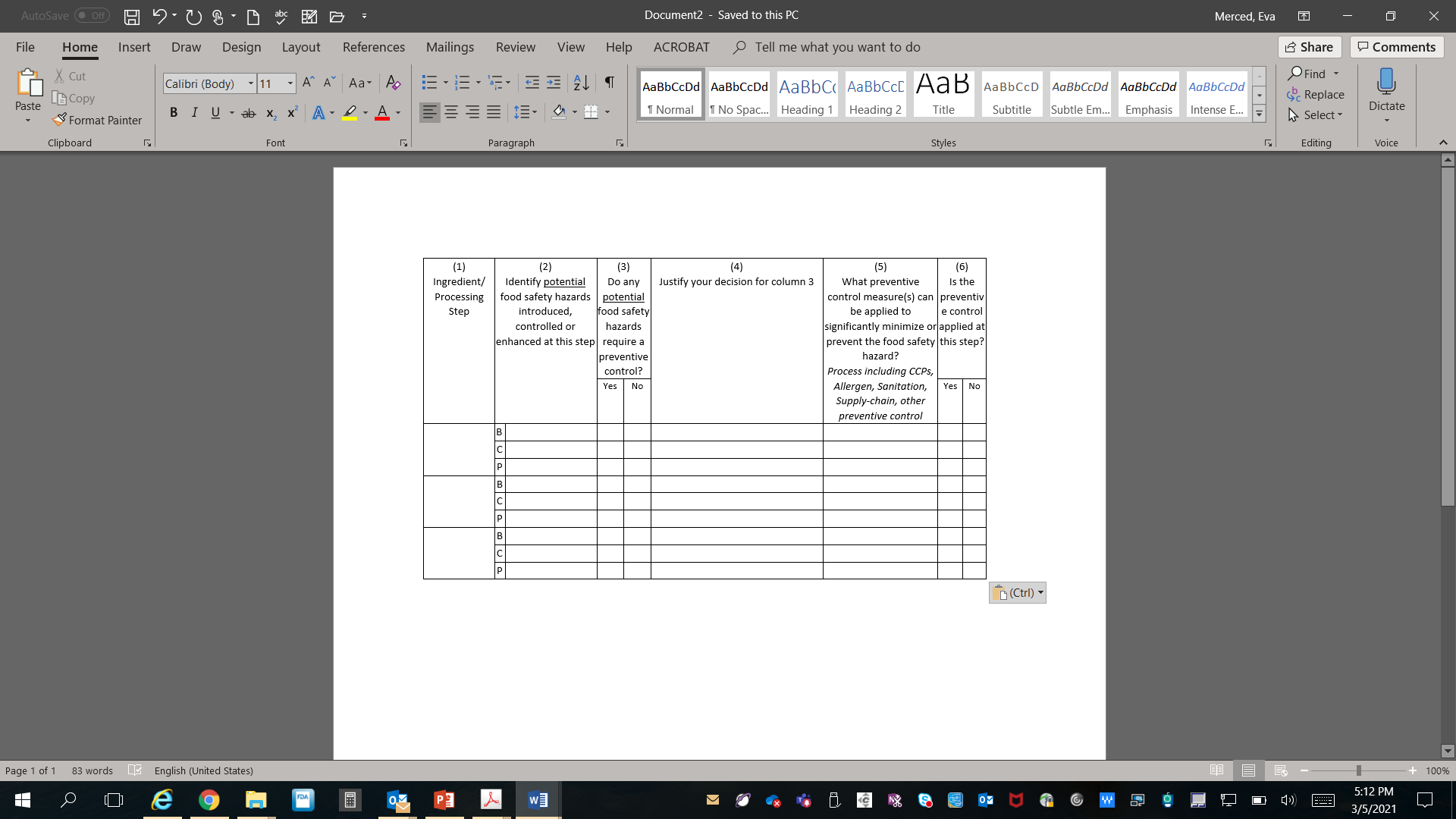 What to document in your Hazard Analysis (HA) Form
The following information required to be included in your FSP when conducting a HA:

List the ingredient, packaging material, product evaluated at each process step;
List the potential biological, chemical and physical food safety hazards that you identified for each ingredient, packaging material and process step;
State whether or not the hazard that you identified requires to have a preventive control and enter justification comments to explain your decision for each hazard;
Identify the specific type of preventive control required for each hazard (process, sanitation, food allergen, supply chain);
For each hazard, select “Y” or “N” if a preventive control should be applied at this step.
Appendix 1: Potential Hazards for Foods and Processes
To conduct your HA you can use as guidance the Appendix 1: Potential Hazards for Foods and Processes available in the PC Guide. It contains information on the potential biological, chemical, and physical hazards that are food-related and process-related.
Step 3: Preventive Control Programs-Process Controls- Introduction
The application of process controls significantly minimize or prevent ingredient-related and process-related biological, chemical, and physical hazards.
Some examples of process controls include:
Heat Processing (e.g., cooking, pasteurizing, baking)- to reduce or eliminate pathogenic bacteria or extend shelf life.
Time/Temperature of Holding (during refrigeration and freezing of foods)- to control microbial growth. 
Formulation (e.g. reducing the water activity, reducing the pH, and adding preservatives)- to control microbial growth
Storage Conditions (temperature, moisture, time)- as a process control for the chemical hazard Mycotoxins
Exclusion of Metal and Glass (using magnets, metal detectors, sieves, screens, X-Ray systems)- to control physical hazards, etc.
You are only required to implement a process preventive control if during your Hazard Analysis you identify a hazard/process step requiring a process preventive control be applied. 
Refer to Chapter 4 & Chapter 5 of FDA’s “Hazard Analysis and Risk-based Preventive Controls for Human Food: Draft Guidance for Industry” (PC Guide), for an overview of preventive controls application, management components, and their associated records.
Refer to Chapters 6, 7*, 8*, 9*, 16*, Appendix 1 and Appendix 3 of the PC Guide for comprehensive information on process controls.

*chapters coming soon
Form for specifying process control procedures and the associated preventive control
The table format is optional. 
The FSPCA training materials have FSP worksheets and example models that may be helpful. You can use the worksheet: Form 2-C: FSPCA Form for Process Controls depicted in the next slide.
The form is also available in the PC Guide under “Appendix 2: Food Safety Plan Forms”.
Form 2-C: FSPCA Form for Process Controls
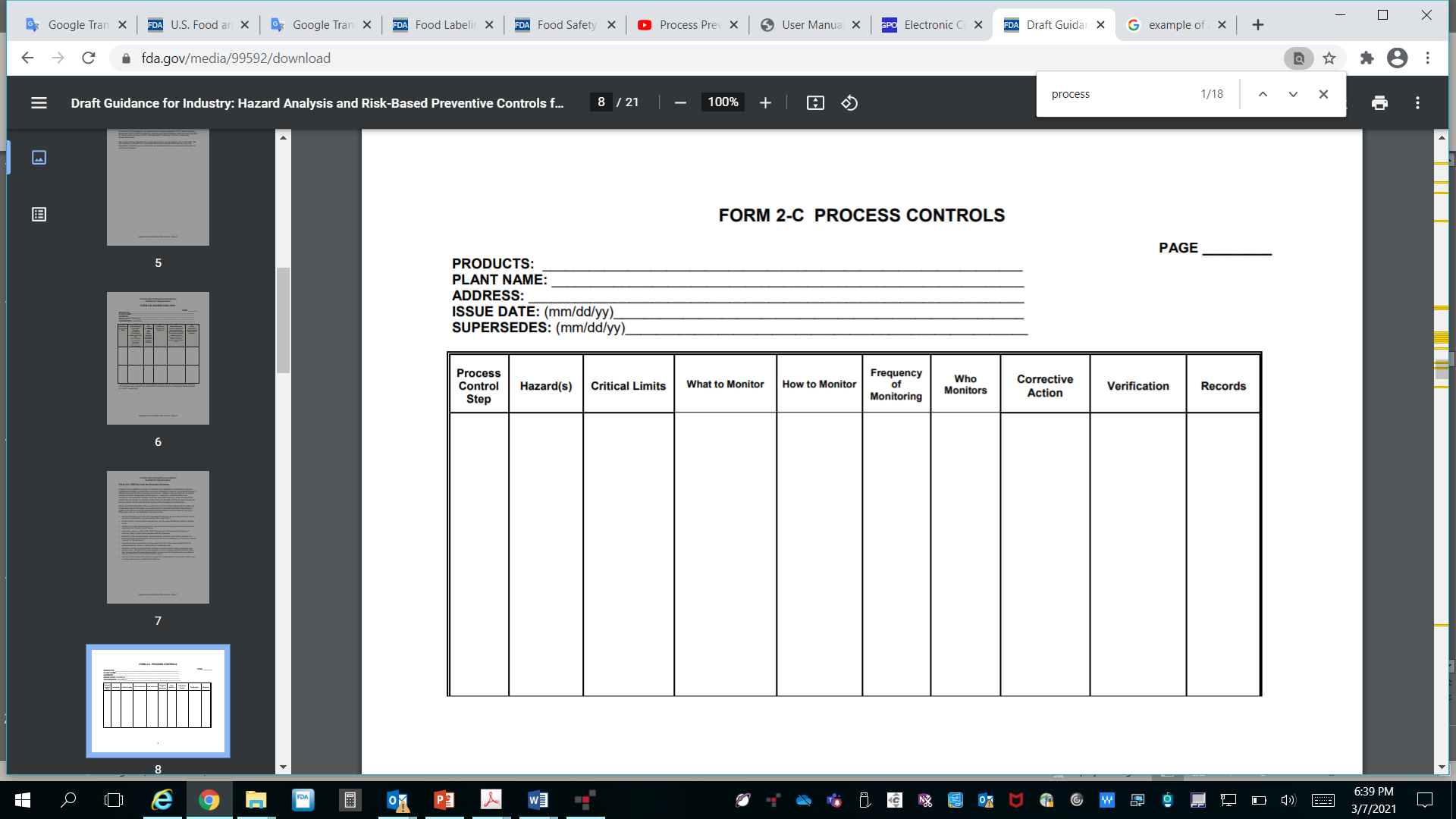 What to document in the Form for process control procedures
Regardless of what format you use for specifying your process control procedures and the associated preventive controls, you must include the following information in your FSP when you will implement a process control:
General information such as the name and address of the plant, the issue date of the form and the old version (“supersedes”), the page number (often “Page X of Y”). 
Process Control: From the Hazard Analysis form, enter the steps identified as requiring a process control
Hazard(s): From the Hazard Analysis form, enter the hazard requiring a preventive control at each step listed in the “Process Control” column.
Parameters, values, or critical limits: Enter the parameters, and the associated minimum or maximum value (or critical limits) associated with the parameters. As a guide to help you establish process parameters or critical limits for your specific product and process you can use “FDA’s Hazard Analysis and Risk-based Preventive Controls for Human Food: Draft Guidance for Industry”, the “Fish and Fishery Products Hazards and Controls Guidance” and “Juice HACCP Hazards and Controls Guidance” as well as a number of sources of scientific and technical information.
Monitoring: Enter what will be monitored, how it will be monitored, the frequency that the monitoring will be done and who will do the monitoring (e.g., the position, such as “operator” or “QA technician”).
What to document in the Form for process control procedures (continued)
Corrective Actions: Describe the corrective actions that will be taken when deviations from the critical limits for a parameter occur. 
Verification: List the ongoing verification activities, including verification of monitoring, verification of corrective actions, calibration of monitoring and verification instruments and equipment, product testing, and review of records.  You also can list information such as a validation study.
Records: List the names of the records that result from implementation of the process controls (e.g., cook log, cooling records, metal detector check log).
Step 4: Preventive Control Programs- Food Allergen Controls - Introduction
You are only required to implement a Food Allergen Preventive Control Program if during your Hazard Analysis you identify food allergens that may be or will be in your products, in any process step.
Note: if your firm receives, stores and uses any allergenic ingredients you will need controls in place to address the hazards of undeclared allergens or allergen cross-contact or both. 
Note: allergen cross contact can be outlined in a sanitation plan, undeclared allergens can be outlined in a process plan. 
Refer to Chapter 4 & Chapter 5 of FDA’s “Hazard Analysis and Risk-based Preventive Controls for Human Food: Draft Guidance for Industry” (PC Guide), for an overview of preventive controls application, management components, and their associated records.
Chapter 11 (coming soon)- Food Allergen Controls will provide a comprehensive guide to food allergen control.
Forms for specifying your allergen control procedures and the associated preventive control
The format is optional. 
You can use the FSPCA worksheets depicted in the next slides (optional but recommended): 
Form 2-E: FSPCA form for Food Allergen Ingredient Analysis;
Form 2-F: FSPCA form for Food Allergen Label Verification List;
Form 2-G: FSPCA form for Production Line Food Allergen Assessment;
and, Form 2-H: FSPCA form for Food Allergen Controls.
These forms are also available in the PC Guide under “Appendix 2: Food Safety Plan Forms”.
Form 2-E: FSPCA Form for Food Allergen Ingredient Analysis
Use for conducting an allergen-specific hazard analysis of food ingredients.
What to documents in the Form for Food Allergen Ingredient Analysis
Regardless of what format you use to document your allergen control procedures and the associated preventive controls, you must include the following information in your FSP when you will implement allergen controls:

General information such as the name and address of the plant, the issue date of the form and the old version (“supersedes”), the page number (often “Page X of Y”).
Raw Material Name: List all raw materials received in the facility.
Supplier: Identify the supplier for each raw material
Food Allergens in Ingredient Formulation: Identify any food allergens in each listed raw material – e.g., by reviewing ingredient labels or contacting the manufacturer.
Food Allergens in Precautionary Labeling: List any allergens listed in precautionary labeling (such as a “May Contain” statement) in raw materials that you receive.
Form 2-F: FSPCA Form for Food Allergen Label Verification List
Information to include in your Form/FSP:
General information such as the name and address of the plant, the issue date of the form and the old version (“supersedes”), the page number (often “Page X of Y”). 
Product: List each product that will contain (or may contain) a major food allergen.
Allergen Statement: Specify the “Contains” statement that you will include on the product label for that product.
Use to list the specific allergens to be listed in the “Contains” declaration on the product label.
Form 2-G: FSPCA Form for Production Line Food Allergen Assessment
Information to include in your Form/FSP:
General information - the name and address of the plant, the issue date of the form and the old version (“supersedes”), the page number (often “Page X of Y”).
Product Name: List each product made in the plant.
Production Line: Identify the production line used for each listed product.
List the allergens that you will add to the listed product, including any allergens listed in precautionary labeling if you determine there is the potential for these to contaminate the line.
Use to identify common and unique food allergens for products produced on a production line for the purpose of making decisions on scheduling (e.g., run unique allergens last) and allergen cleaning information (e.g., conduct a full allergen cleaning before running products without the allergen).
Form 2-H: FSPCA Form for Food Allergen Controls
Use to describe any food allergen controls and associated preventive control management components.
What to document in your Form for Food Allergen Controls
Information to include in your FSP:

General information: the name and address of the plant, the issue date of the form and the old version (“supersedes”), the page number (often “Page X of Y”).
Allergen Control Step: Describe the step at which the allergen control is being applied e.g., at label receipt or label application for label controls; at post-production sanitation for equipment cleaning.
Hazard: e.g., undeclared allergen due to incorrect label; undeclared allergen due to cross-contact.
Criterion: Specify the criterion you are trying to meet, e.g., all finished product labels declare the allergens in the product.
Monitoring: Enter what will be monitored (e.g., the label ingredient declaration), how it will be monitored (e.g., the label will be visually checked and compared to the product formulation), the frequency that the monitoring will be done (e.g., each new order of labels before they are released to production), and who will do the monitoring (e.g., label coordinator).
Corrective Actions: In some cases, corrections will be appropriate. However, you should include circumstances that would trigger corrective actions.
Verification: List the verification activities, such as records review.
Records: List the names of the records that result from implementation of the food allergen controls (e.g., label review log).
Step 5: Preventive Control Programs- Sanitation Controls - Introduction
CGMPs require sanitary operations (21 CFR 117.35) and sanitary facilities and controls (21 CFR 117.37) to ensure food safety.
Sanitation preventive controls must include procedures, practices and processes applicable to the facility and the food for ensuring:
the cleanliness of food contact surfaces to protect against the contamination of food.
the prevention of allergen cross-contact
The prevention of cross-contamination from insanitary objects, from personnel to food, food packaging material, from food-contact surfaces, and from raw product to processed foods.
You are required to implement Sanitation Preventive Controls to the process steps/hazards that you identify during your HA as requiring preventive controls. For instance, if your firm is processing a ready-to-eat (RTE) food exposed to environmental pathogens prior to packaging you will need to have written sanitation preventive controls in place to address the possible hazard of pathogen cross-contamination.
Refer to Chapter 4 & Chapter 5 of the PC Guide, for an overview of preventive controls application, management components, and their associated records.
Chapter 10 - Sanitation Controls and Appendix 4 (both coming soon) will provide a comprehensive guide to sanitation controls.
Form for specifying your sanitation control procedures and the associated preventive control
The table format is optional. 
You can use the FSPCA worksheet: FORM 2-D SANITATION CONTROLS, depicted in the next slide (optional but recommended). This form is also available in the PC Guide under “Appendix 2: Food Safety Plan Forms”. 
Form 2-D may not always be the most effective way to describe the many sanitation controls that may be employed but may be helpful to summarize cleaning and sanitizing of a particular piece of equipment or particular locations in your plant where product is exposed to the environment.
FORM 2-D SANITATION CONTROLS
What to document in the Form for Sanitation control procedures
Information required to be included in the FSP:

General information: the name and address of the plant, the issue date of the form and the old version (“supersedes”), the page number (often “Page X of Y”).
Location: Enter the location(s) in the plant where the sanitation control described on Form 2-D will be used.
Purpose: e.g., to remove food allergens, to reduce contamination with environmental pathogens.
Frequency: How often the procedure is used (e.g., daily; after each production run; weekly).
Who: i.e., the position, such as “sanitation technician” or “sanitation supervisor”.
Procedure: You can write the procedure on the form or refer to a specific Standard Operating Procedure (SOP). Procedures can include cleaning procedures and monitoring procedures, such as measuring sanitizer concentration.
Corrections (Corrective Actions Where Appropriate) - e.g., recleaning equipment that is not visibly clean prior to production. In most cases, corrections are appropriate. However, you may want to include circumstances that would trigger corrective actions.
Records: the type of records you will maintain.
Verification activities (such as records review) and the type of records maintained are listed.
Environmental Monitoring for Sanitation Control Verification
If your firm produces products susceptible to contamination with pathogenic microorganisms (i.e. ready-to-eat food exposed to environmental pathogens prior to packaging), you must identify that Environmental Monitoring is a Verification Activity for a Sanitation Preventive Control and collect and test samples (surface sampling) of the environment in which products are produced.
Sampling for the environment in which products are produced may help identify the presence of pathogenic microorganisms before they can cause illness and ensures the establishment is being operated in a sanitary manner.
There is no standardized or required format for documenting this. You can use whatever format works best for your facility, provided that the records include all the required information. The following template model developed by the FSPCA is an alternative.
Environmental Monitoring for Sanitation Control Verification Table
Step 6: Preventive Control Programs: Supply-Chain Controls - Introduction
21 CFR Part 117 subpart G establishes that a receiving facility must establish a risk-based supply-chain program for those raw materials/ingredients for which they have identified a hazard requiring a supply-chain control. 
Part 117 defines “supply-chain-applied control” as a preventive control for a hazard in a raw material or other ingredient when the hazard is controlled before its receipt.
You are only required to implement Supply-Chain Controls if during your Hazard Analysis you (the receiving facility), identify a raw material(s)/ingredient(s) that you receive from a supplier has a hazard requiring a supply-chain applied control (i.e. the hazard is controlled before receipt).
You are not required to establish and implement a supply-chain program for a particular raw material/ingredient if you will control the hazard at your own facility or if the hazard will be further controlled by your customer or subsequent entity in the distribution chain.
 Applicable to importers and receiving facilities that choose to comply with subpart G rather than the FSVP regulation (21 CFR part 1, subpart L).
Chapter 15 - Supply-Chain Program for Human Food Products provides a comprehensive overview of the requirements for a supply-chain program.
The supply-chain program and records must be written. There is no standardized or required format for the written supply-chain program or its records. You can use whatever format works best for your facility, provided that the records include all the required information.
Form 2-I: FSPCA Form for Supply-chain-applied Preventive Controls Program provides a format for you to specify the preventive control and the associated preventive controls appropriate for a supply-chain program. You would use a separate form for each ingredient that would have a supply-chain program control.
Refer to Chapter 4 & Chapter 5 of the PC Guide for an overview of preventive controls application, management components, and their associated records.
Form 2-I: FSPCA Form for Supply-chain-applied Preventive Controls Program
What to document in the Form for Supply-Chain control procedures
Information required to be included in the FSP when you implement a supplier control:

General information- the name and address of the plant, the issue date of the form and the old version (“supersedes”), the page number (often “Page X of Y”).
Hazards requiring a supply-chain-applied control: List each hazard requiring a preventive control.
Preventive controls applied by the supplier: When applicable, list any preventive controls applied by the supplier
Verification activities: List the verification activities you will conduct – i.e., onsite audits; sampling and testing of the raw material or other ingredient; review of the supplier’s relevant food safety records; and other appropriate supplier verification activities based on supplier performance and the risk associated with the raw material or other ingredient.
Verification procedures: e.g., procedures for receiving raw materials and other ingredients; audit procedures.
Records: e.g., records documenting receipt from an approved supplier, records documenting review of supplier verification activities.
Step 7: Recall Plan
Must be prepared for each product for which you identified a hazard requiring a preventive control (21 CFR 117.139).
Must be written
Must describe the procedures to be used to:
directly notify the direct consignees of the food being recalled, including how to return or dispose of the affected food;
notify the public about any hazard presented by the food when appropriate to protect public health;
Identify and verify lot information to conduct effectiveness checks to verify that the recall is carried out; and
dispose of the recalled food—e.g., through reprocessing, reworking, diverting to a use that does not present a safety concern, or destroying the food.
References
FDA’s “Hazard Analysis and Risk-based Preventive Controls for Human Food: Draft Guidance for Industry” (PC Guide): https://www.fda.gov/regulatory-information/search-fda-guidance-documents/draft-guidance-industry-hazard-analysis-and-risk-based-preventive-controls-human-food

The U.S. Food and Drug Administration's (FDA) Food Safety Plan Builder (FSPB) is an application designed to assist owners/operators of food facilities in developing an FSP. It resides on your computer desktop and is not monitored or controlled by the FDA.

FSPCA Training Materials and Food Safety Plan Forms: https://www.ifsh.iit.edu/sites/ifsh/files/departments/fspca/pdfs/FSPCA_Ap2_Worksheets__V1.1_Fillable.pdf